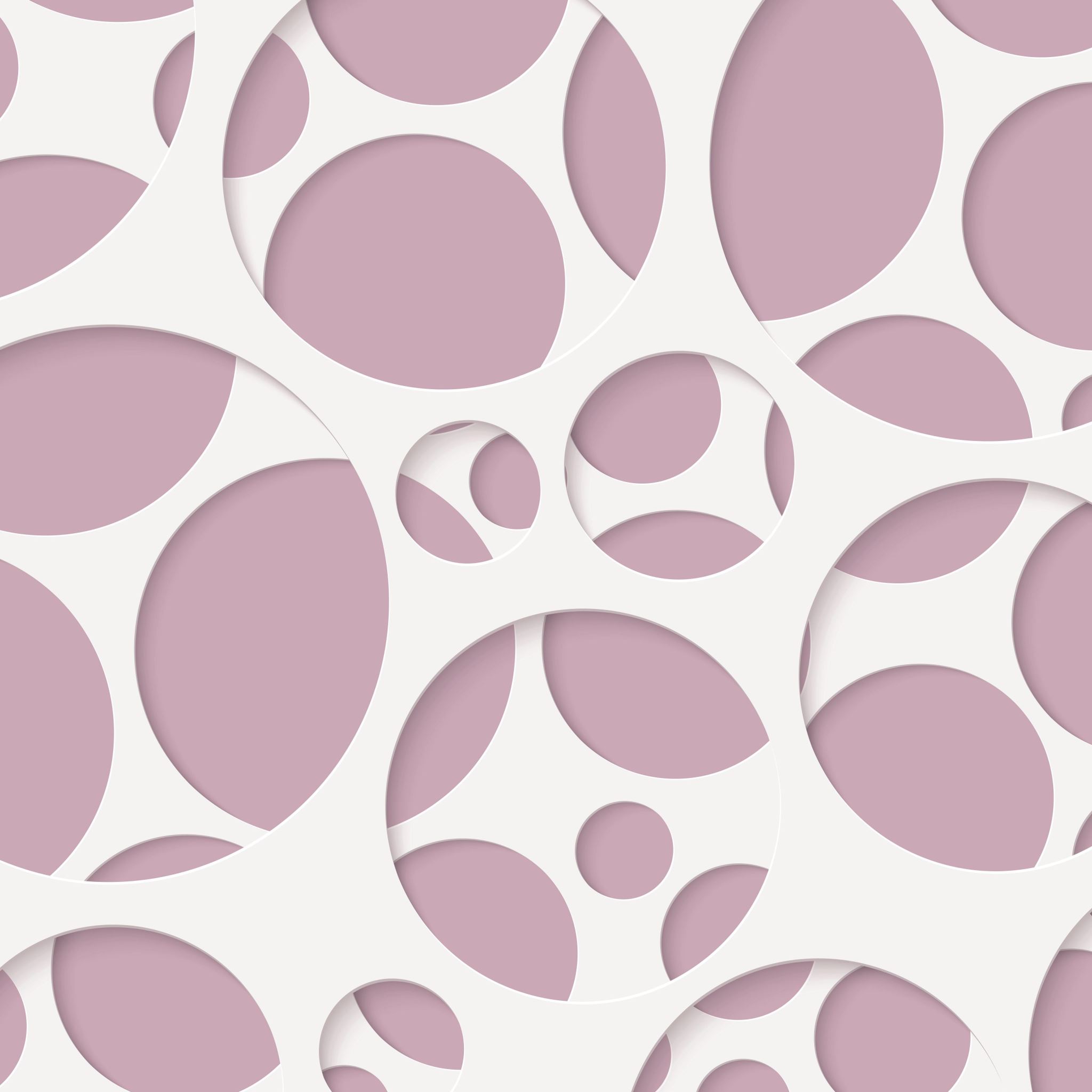 Hrvatski jezik;6b i 6c razredJezične igre; Ponavljanje jezičnih sadržaja
Mirjana Hrestak, prof. reh.
Zadatak: Pročitaj Ivanov sastavak i stavi rečenične znakove na pravo mjesto.
sunce me škaklja po nosu već je jutro a meni se još spava ne da mi se ustati iz toplog kreveta ugodan miris kave dopire iz kuhinje ipak ću ustati lijep je dan pa ću krenuti u šetnju

Pomoć:
U zadatku ima šest rečenica. Ne zaboravi na početku svake rečenice staviti veliko slovo. U drugoj rečenici je  zarez.
Zadatak: Jesne rečenice pretvori u niječne.Primjer: Ana ima plavu haljinu.               Ana nema plavu haljinu.
Ivan promatra cvijet.
Cvijet se njiše na vjetru.
Pčele oblijeću oko cvijeta.
Cvijet je plave boje i divno miriše.
Ivan je odlučio ubrati cvijet.
Zadatak: Pročitaj i prepiši ulomak iz priče. Jesne rečenice podcrtaj crvenom, a niječne plavom bojom.
Dogodilo se: Goran se zaljubio u Ljiljanu. Ljiljana nema dobar sluh. Ljiljana ima crnu kosu. Ljiljana ne nosi naočale. Ljiljana je nemirna k'o sam vrag. Ljiljana je stalno u trapericama. Ljiljana brblja od jutra do mraka. Ljiljana ne gleda ljubavne filmove I nema pojma o treptanju trepavicama.
U ljubavi nema pravila. Ponekad nas vole zbog naših man, a ponekad zbog naših vrlina.
Zadatak: Prepiši rečenice u bilježnicu i podcrtaj imenice plavom bojom, a glagole crvenom.
Ribe plivaju morem.
Leptir sjedi na cvijetu.
Ptice lete nebom. 
Cvrčci navijaju satove.
Zmija kupuje novo odijelo.
Muhe pišu pjesmu o dosadi. 
Pčele i ose plešu proljetni ples.
Zadatak: Svakoj imenici iz prethodnih rečenica dodaj pridjev.
Primjer:
Cvijeće raste na livadi.
Mirisno cvijeće raste na zelenoj livadi.
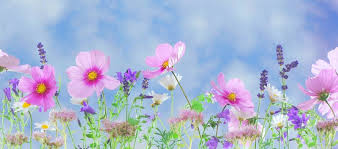 Nadam se da ste bili uspješni u rješavanju zadataka!